National PDI Army Service Day31 May 2017
Audit Readiness and Critical Initiatives in Financial Operations
Office of the Assistant Secretary of the Army (Financial Management & Comptroller) (OASA(FM&C))
Audit Readiness Is Mission Readiness
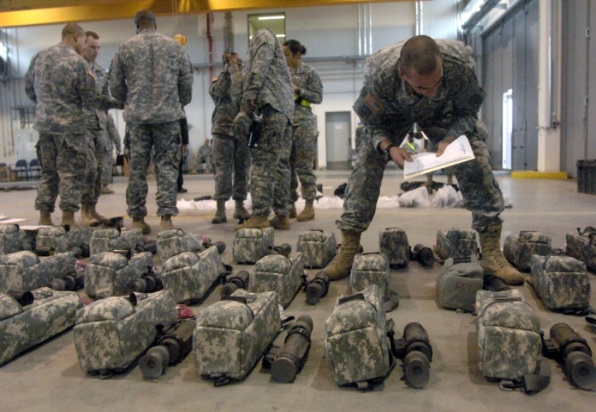 Who is responsible?
Everyone has a role, especially leadership
Cross functional and Army wide
What is Audit?
Doing daily functions right
Substantiated transactions
Balanced checkbook with Treasury
Controls:  management, systems, access
When: 
FY18 - First complete audit
Where: 
Across the Army 
General Fund & Army Working Capital Fund
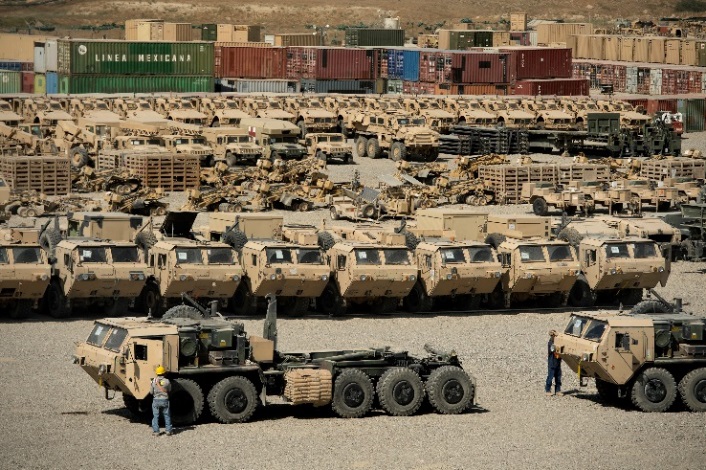 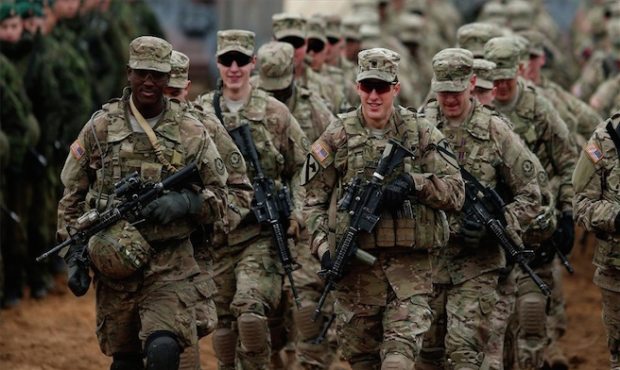 2
Benefits of Audit Readiness
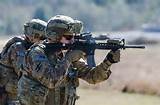 Improves Decision Support 
Improves accuracy of fiscal information
Improves forecasting 
Improves spending oversight
Improves use of resources
Increases Public Trust
Validates good stewardship
Financial information is accurate, reliable & timely
Enhances Public & Congressional trust
Complies with Laws
CFO Act 1990
NDAA 2010
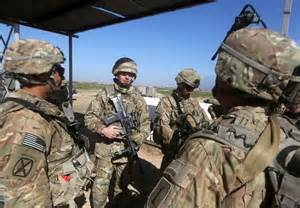 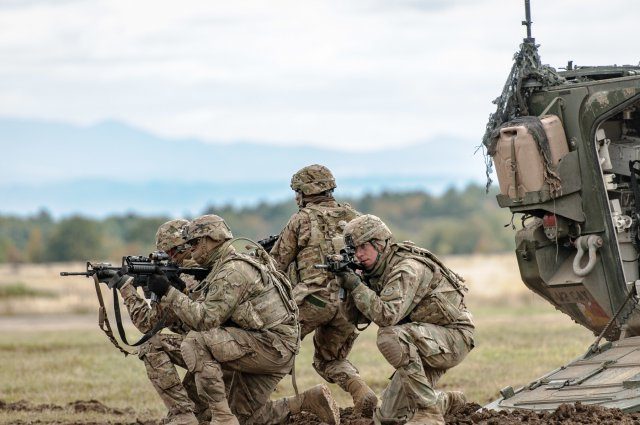 3
Audit Beginning Balance Strategy
4
FY17 Audit Priorities
Universe of Transactions (UoT) Reconciliation
Posting Logic and Data Categorization
Fund Balance with Treasury (FBwT)
Audit Management and Governance
1
2
3
Information Technology General Controls
(ITGC)
Journal Vouchers (JVs) and
Financial
Reporting
Budget Execution Process Improvement
Existence and Completeness
(E&C)
Asset Valuation
Environmental and Disposal Liabilities
(EDL)
4
5
6
7
8
9
5
Status and Progress
FY17
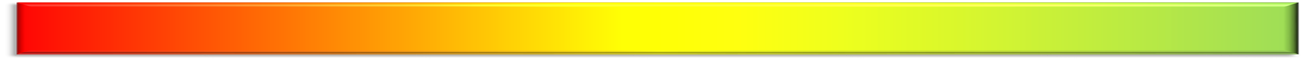 Adverse
Unmodified**
Disclaimer
Modified
6
Progress
Status
Interim Universe of Transactions
Fund Balance with Treasury
Military Pay
FY 17 Statement Budgetary Resources
Single Line Audits
General Equipment 
Real Property
Operations, Materials, & Supplies
An Army-wide audit is a massive effort in size and scope; 
this is an ongoing requirement that will take time to complete.
6
[Speaker Notes: Progress and status 

FY17 SBR and balance sheet areas
OM&S]
Institutional Challenges for the Army
There are Army-wide challenges that we continue to face:
Inefficient system controls that increase the sample sizes that auditors ask for
Legacy feeder systems and business processes that do not support audit requirements
Synchronization with service providers
Competing priorities
Sustainment challenges
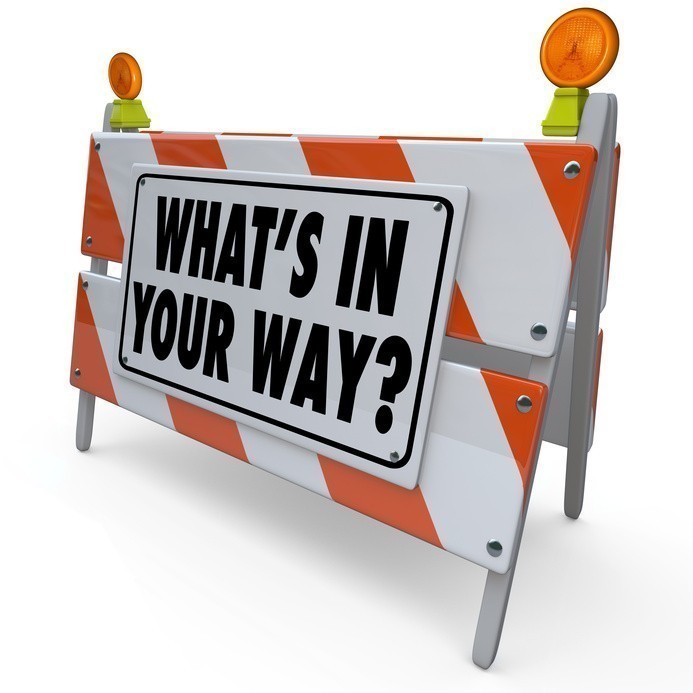 The Army is working across its organization to address these challenges
7
[Speaker Notes: Inefficient system controls

Outdated systems and processes that are not properly configured or mated to audit platforms

Third-party service providers with different practices and standards

Competing priorities: the audit is hardly the Army’s only ongoing activity]
The Way Ahead
Complete an audit of the full Statement of Budgetary Resources in FY17
Conduct valuation of property, plant and equipment
Continue to hold ourselves and our teams accountable for corrective actions
Establish and implement strong internal controls for the physical inventories of assets
Enhance governance, outreach and communications
Establish central location for data to support reconciliation of financials with feeder systems
Continue to enhance partnerships with stakeholders
Complete validation and execution of FY15/FY16 corrective actions for Schedule of Budgetary Activity
Continue standardizing business processes across the Army
Expand technical skills for a proficient work force
8
Next Steps After 30 September
Beyond
FY18
Monitor costs against performance to meet goals and objectives

Review and develop processes to balance actuals with budget and programmed amounts

Analyze performance and costs against planned goals and objectives

Plan future years’ requirements using integrated cost and performance information
Analyze costs, outputs and outcomes to measure performance

Compare actuals with budget allotment, programmed amounts and planned outputs

Review and design cost analytics including business process analysis and benchmarking of costs and performance

Define management and executive reports
Review and design cost reporting structure with detailed cost component

Perform an analysis of actual financial and operational data

Review and develop data integration approaches

Identify owners for data collection and maintenance

Collect available operational data to build costs drivers
Align cost and performance information with strategic goals and objectives

Link costs to performance metrics and measures, outputs and outcomes

Integrate cost and performance data with Federal Budget/PPBE process to inform programming of future years’ requirements
Assign costs to categories, requirements and outputs

Define clear performance metrics and measures

Assign outputs to outcomes

Develop cost relationships and identify cost drivers

Document methodologies and allocations 

Design and develop associated cost models
9